Moments #howareyouEntames de discussions d’équipe, réunions, etc.
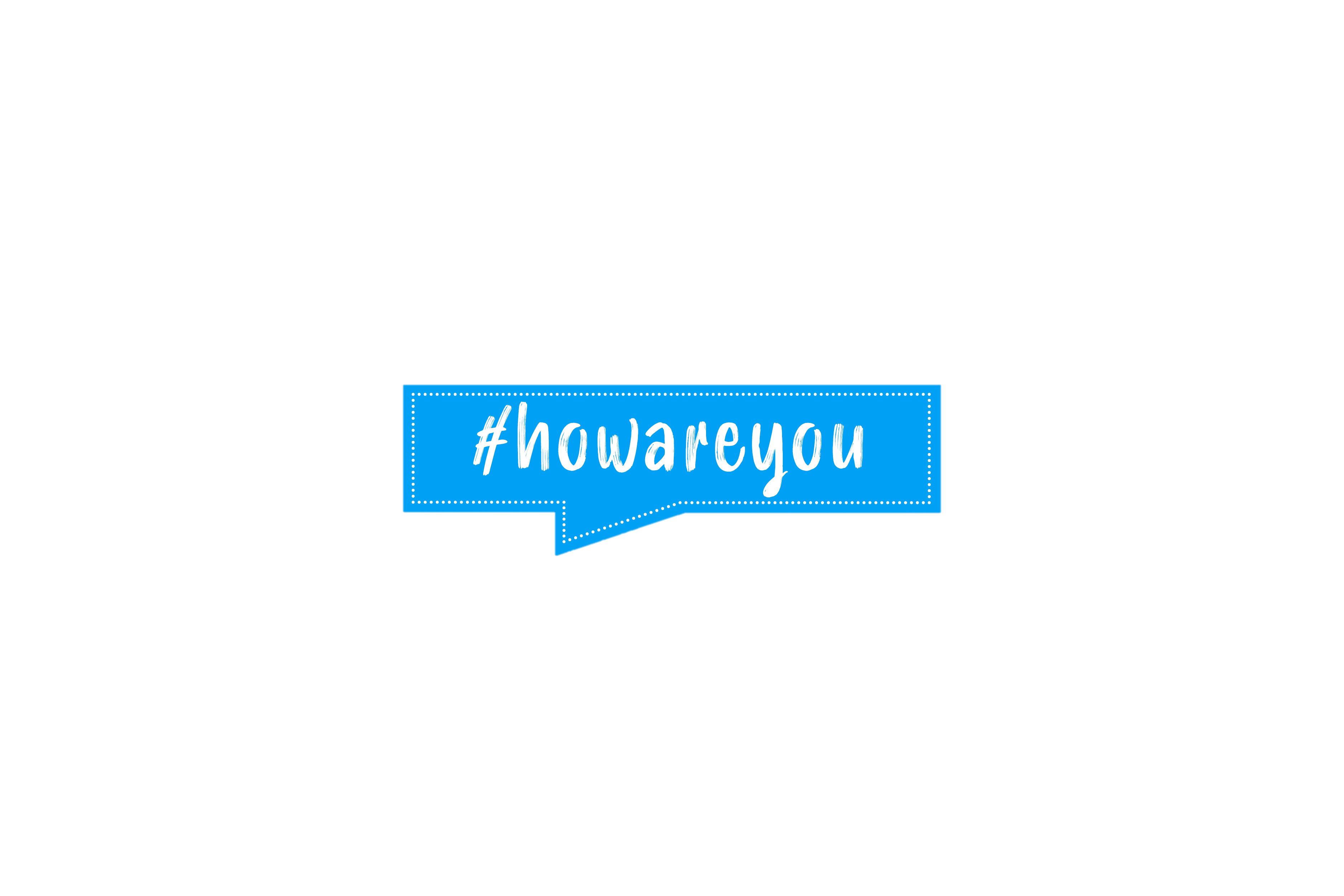 CO/HRM-OSH
Moments #howareyou
Qu’est-ce que je peux en faire ?
Tu trouveras ci-dessous des suggestions d’entames de discussions d’équipe, de réunions, etc. 
Ces débuts de phrase, questions ou pistes de réflexion ne prennent pas beaucoup de temps mais aident à mieux cerner l’état d’esprit, à rechercher des possibilités de soutien et à renforcer notre culture « we care ». 


Choisis une entame 
Complète les phrases, réponds aux questions ou raconte une petite histoire 
Prévois pour cela 2 à 3 minutes environ
On peut alterner au sein de l’équipe d’une réunion à l’autre.
Ces entames doivent être prévues pour que la discussion ne s’éternise pas.
Je vais comme ça …





Mon état d’esprit en ce moment, c’est ...
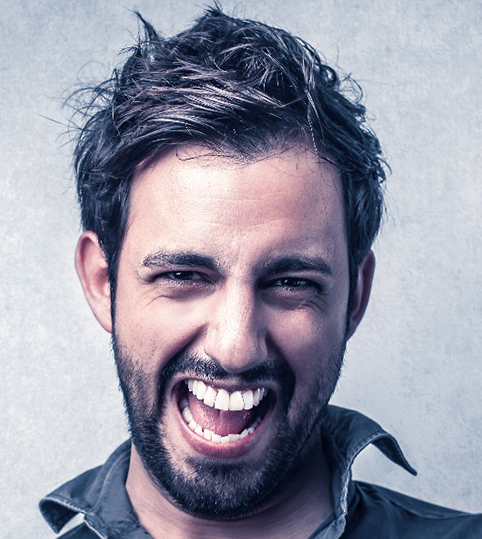 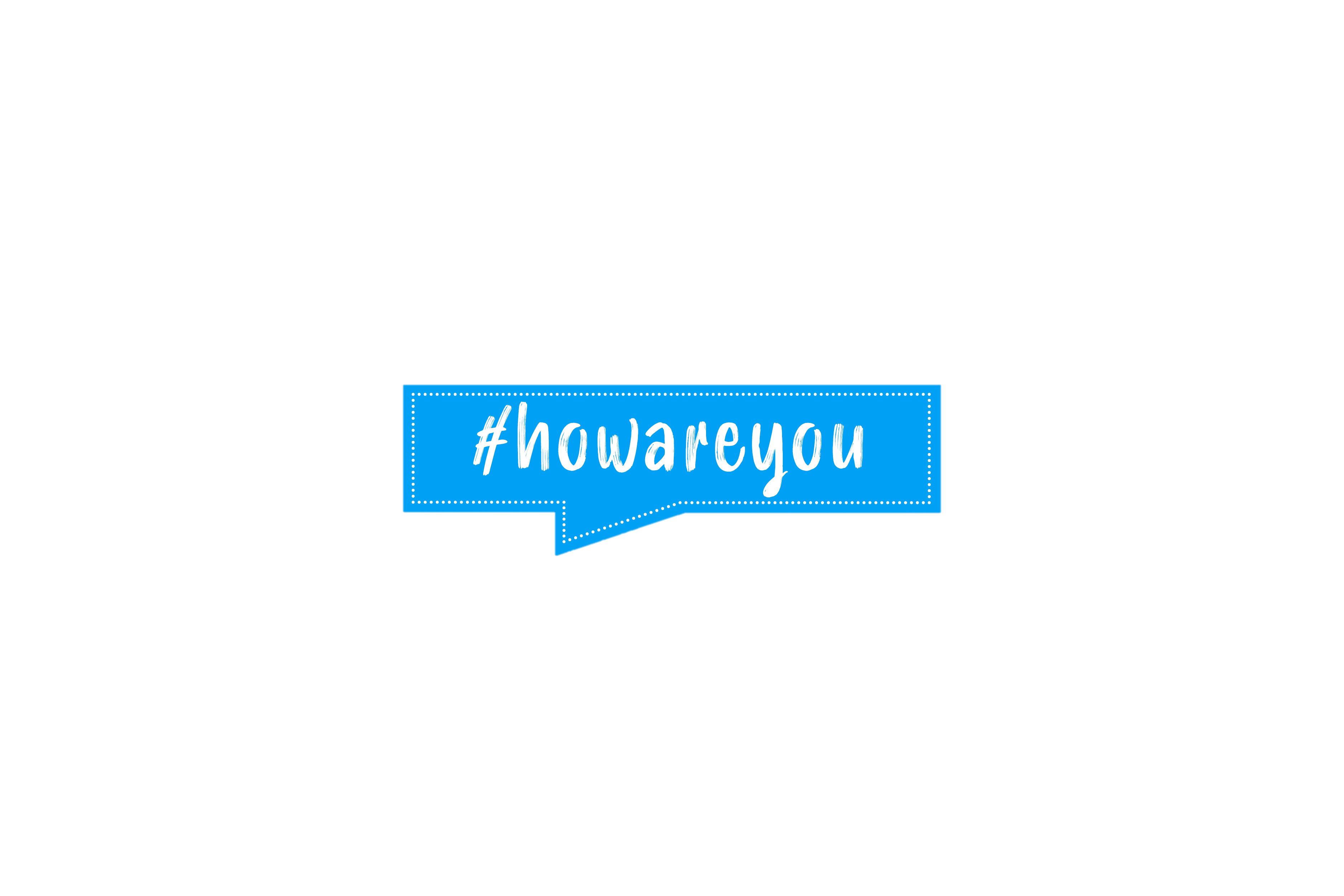 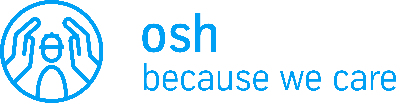 Cela ne prend pas beaucoup de temps...

2 à 3 minutes de brève entame pour les discussions d’équipe et les réunions
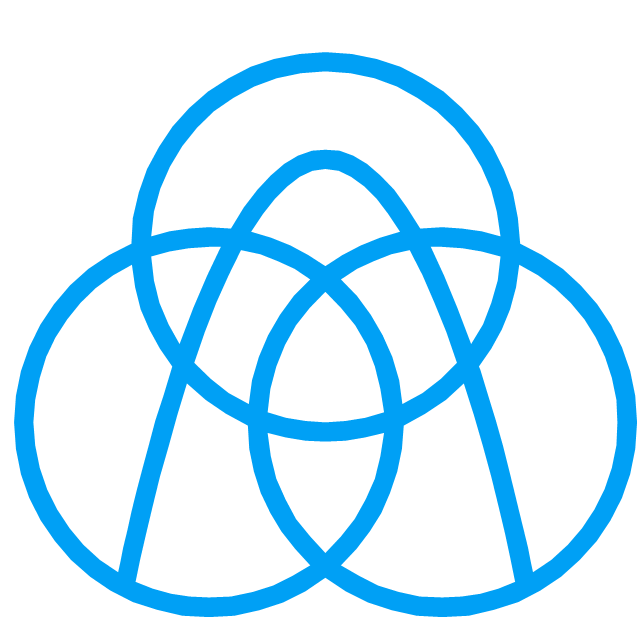 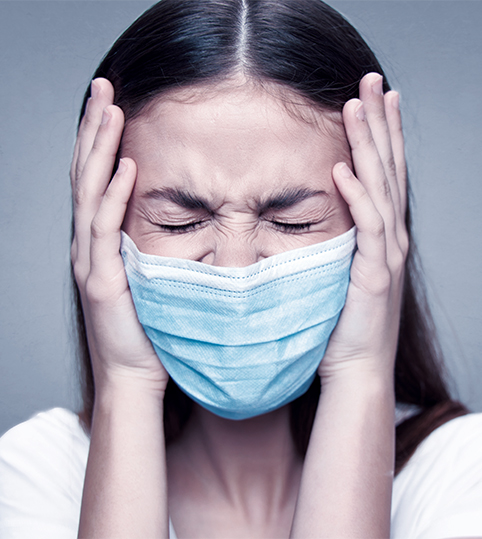 Je vais comme ça …






Ce qui m’énerve en ce moment, c’est que ...

Ce qui me manque vraiment, c’est ...

Ce que j’attends le plus, c’est ...

Ce qui m’aide en ce moment, c’est ...
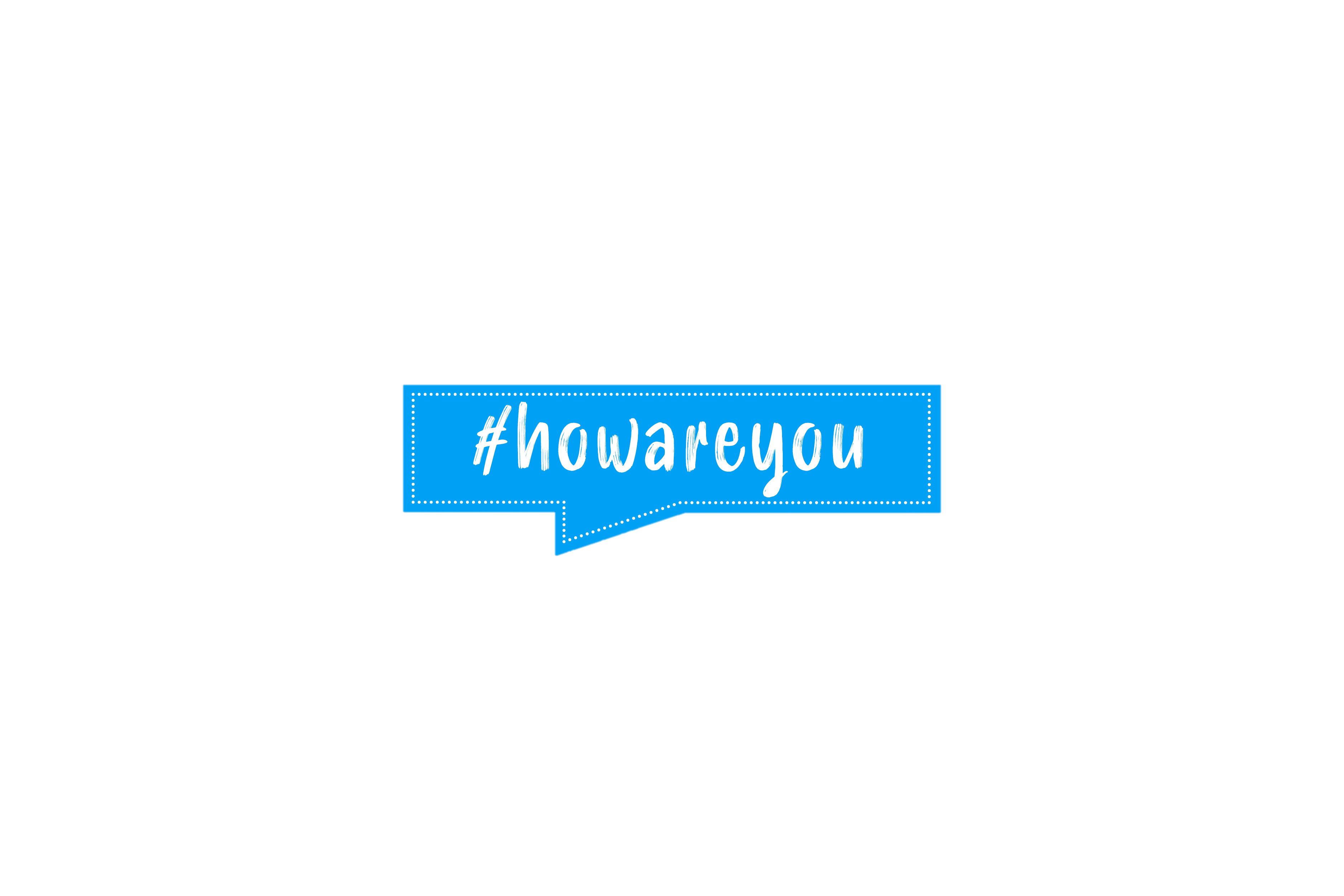 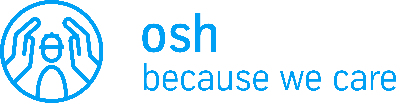 Cela ne prend pas beaucoup de temps...

2 à 3 minutes de brève entame pour les discussions d’équipe et les réunions
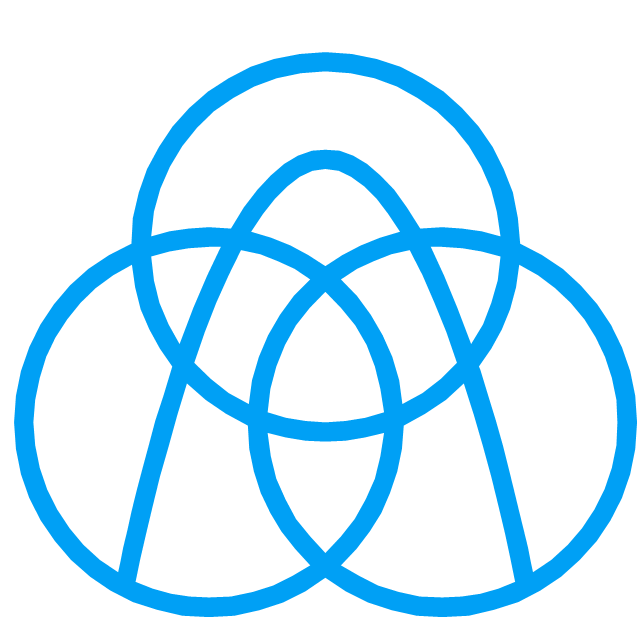 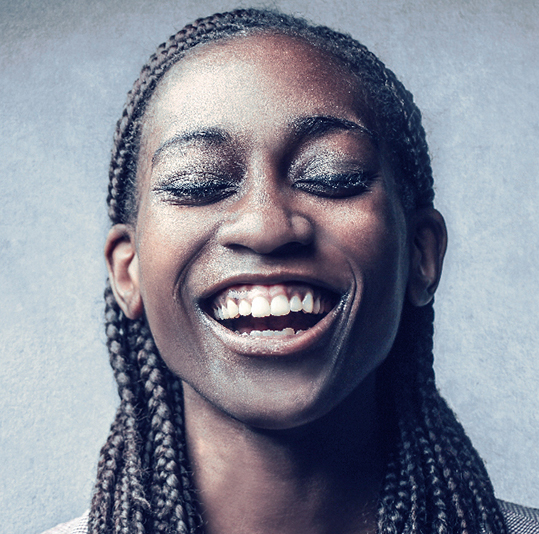 Je vais comme ça …





Je suis reconnaissant de ...

Je me suis réjoui de ...
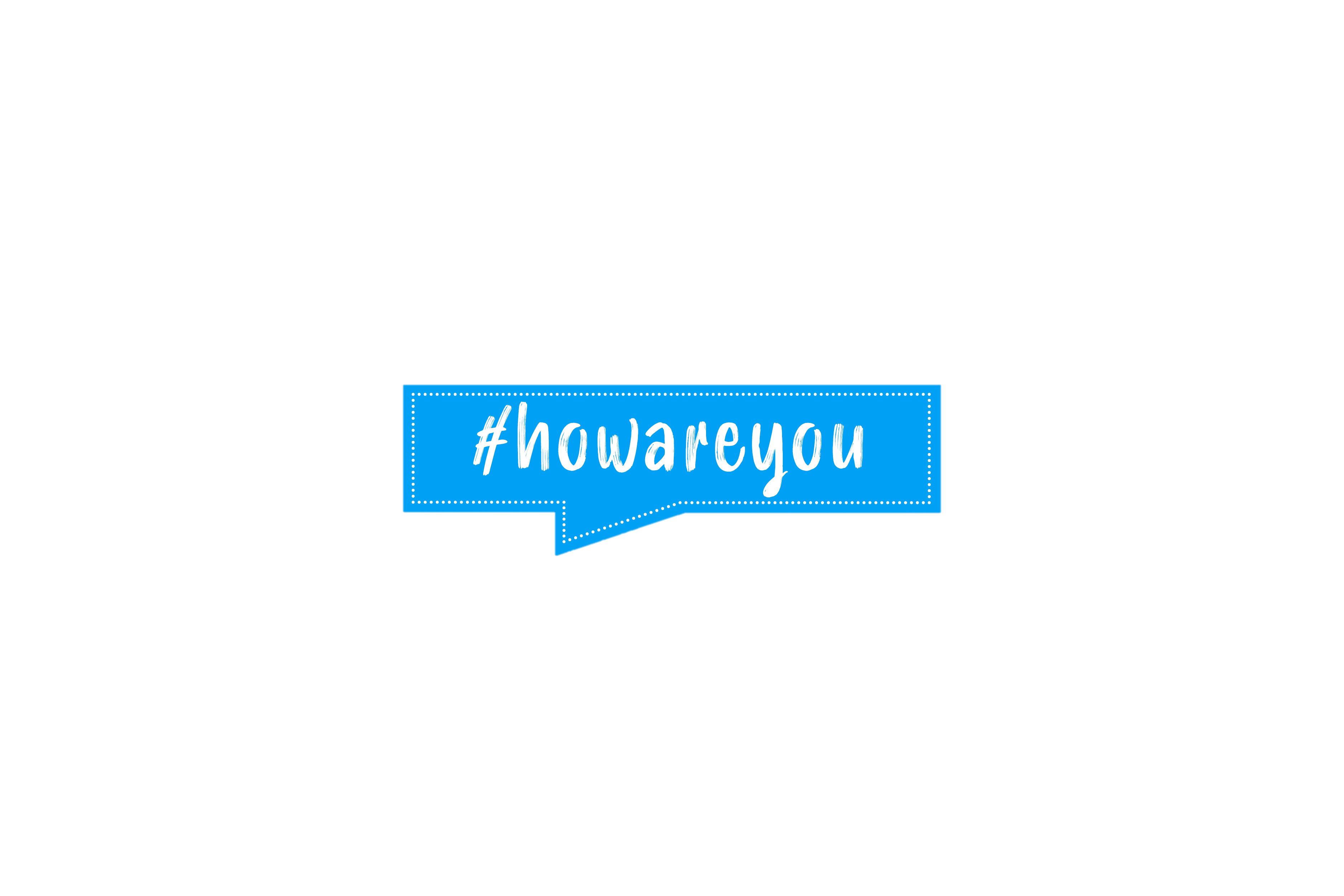 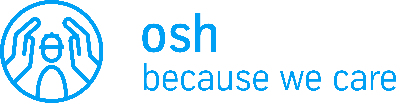 Cela ne prend pas beaucoup de temps...

2 à 3 minutes de brève entame pour les discussions d’équipe et les réunions
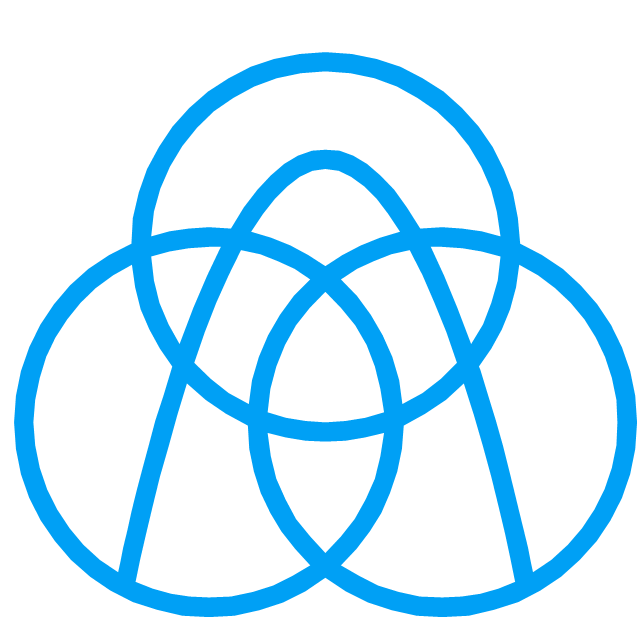 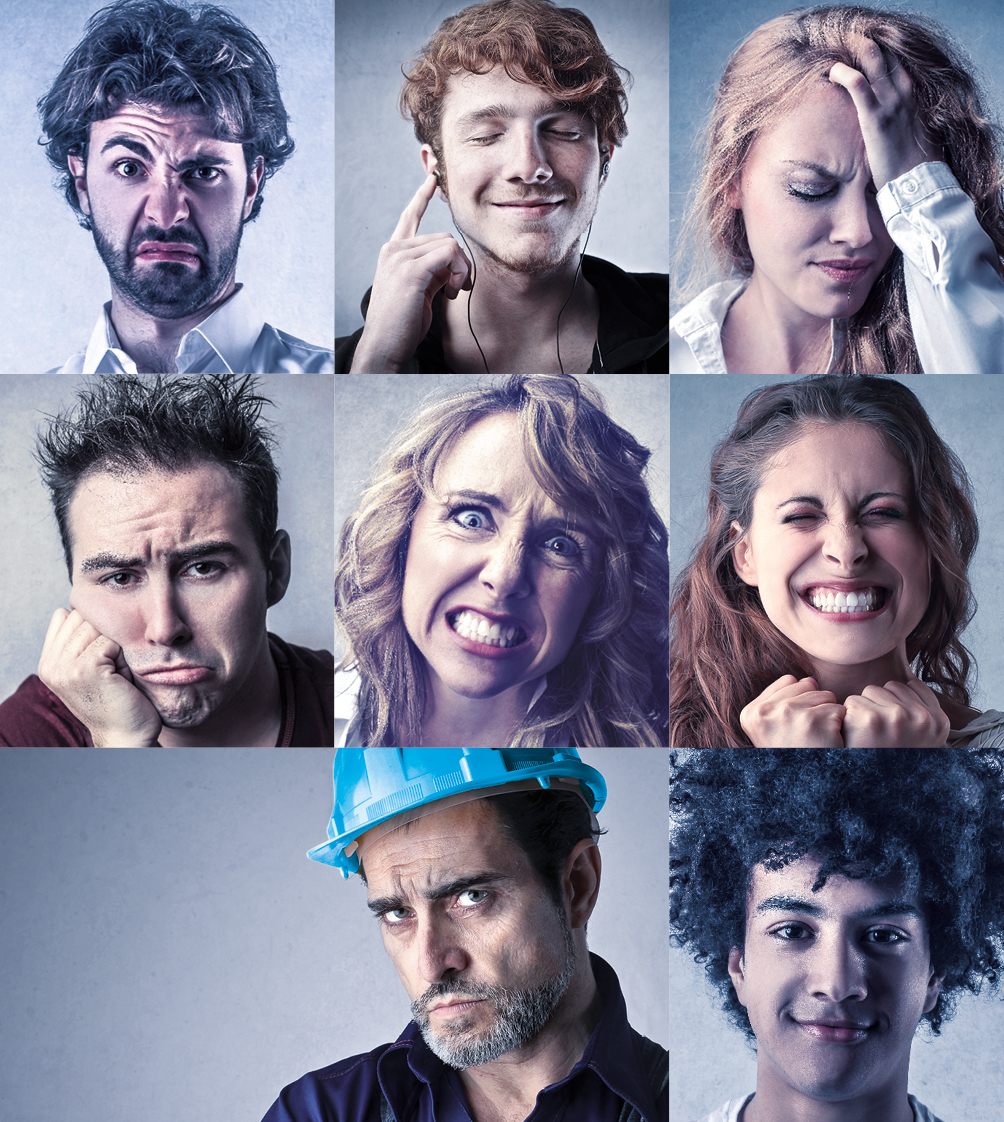 Comment allez-vous ? 



Quelle expression du visage te correspond le mieux en ce moment ? 

Pourquoi ? 

Si tu ne vas pas très bien :comment pouvons-nous t’aider dans l’équipe ?
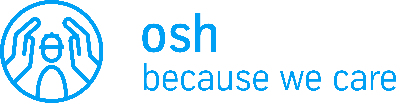 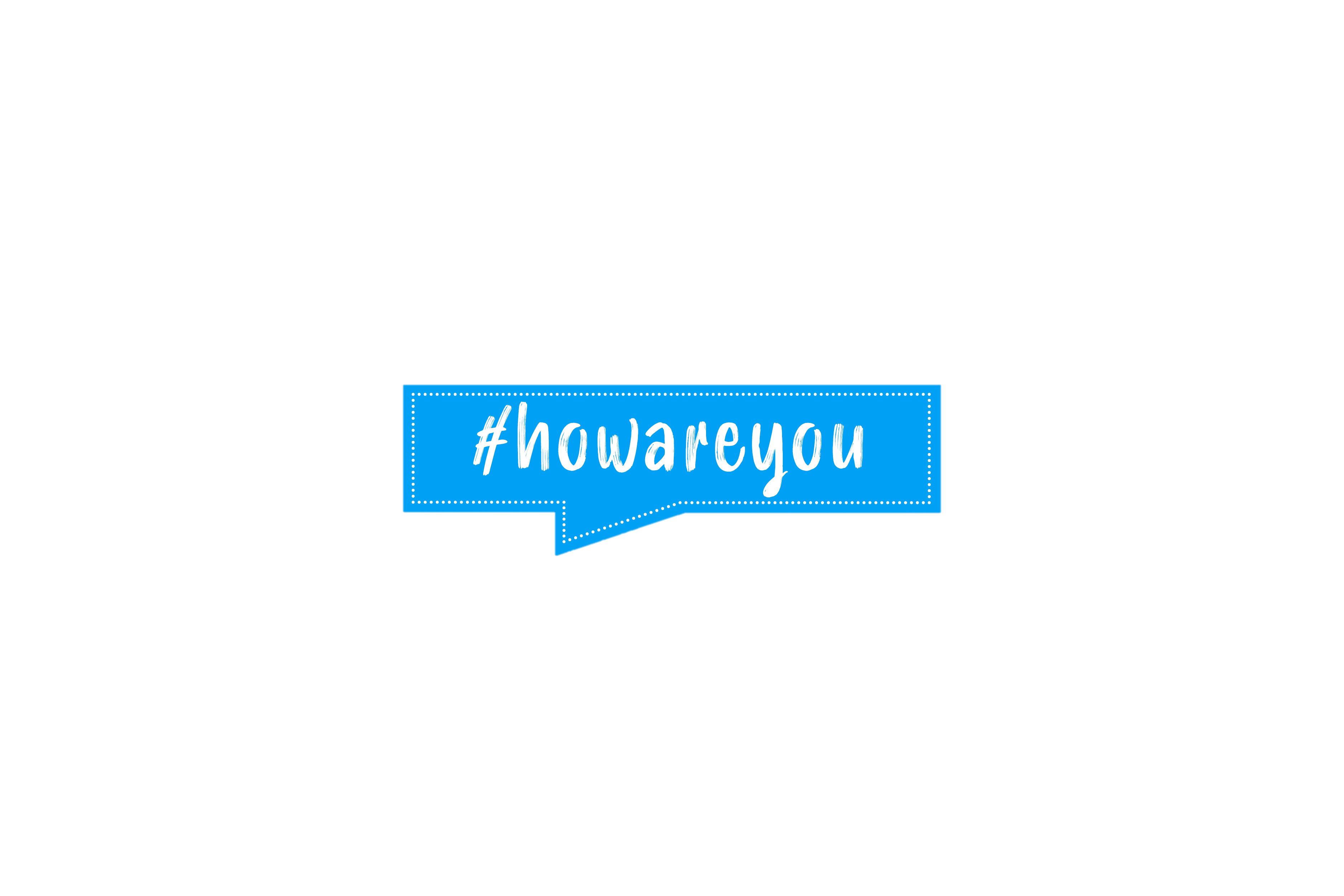 Cela ne prend pas beaucoup de temps...

2 à 3 minutes de brève entame pour les discussions d’équipe et les réunions
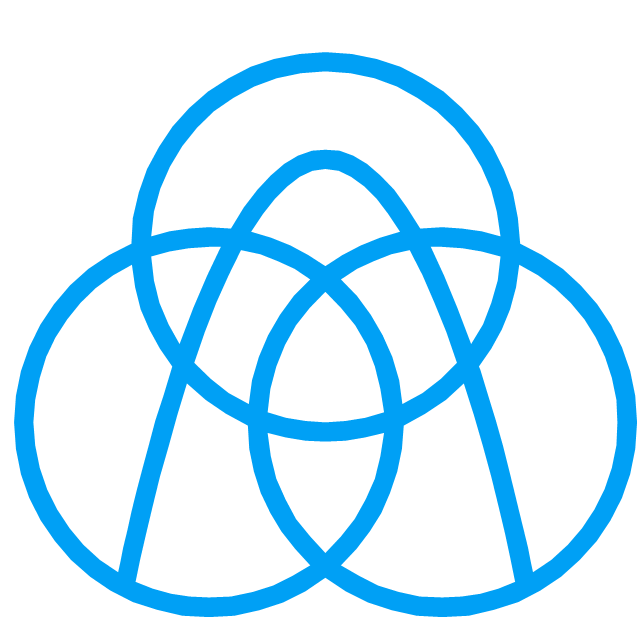 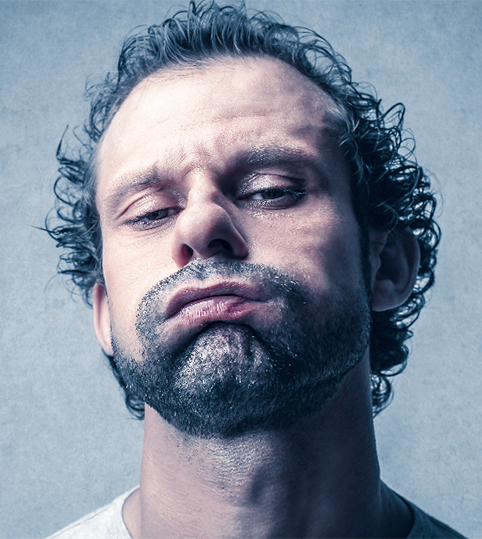 Cela m’intéresse de savoir comment vous allez !



Dans cette situation, j’ai remarqué qu’il était important de veiller sur les autres : …


Par conséquent : soyons à l’écoute les uns des autres et parlons quand quelque-chose nous tourmente !
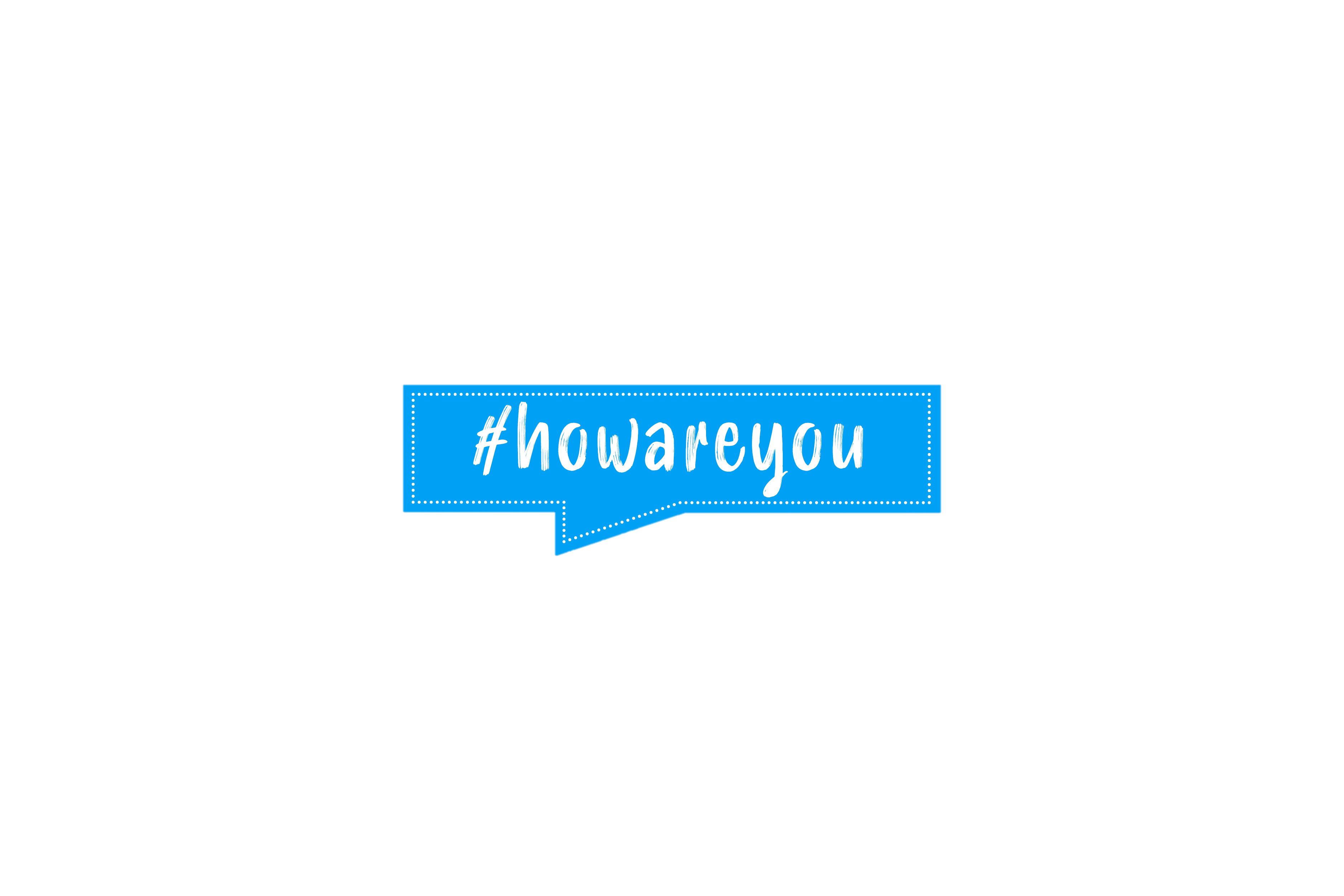 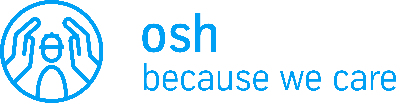 Cela ne prend pas beaucoup de temps...

2 à 3 minutes de brève entame pour les discussions d’équipe et les réunions
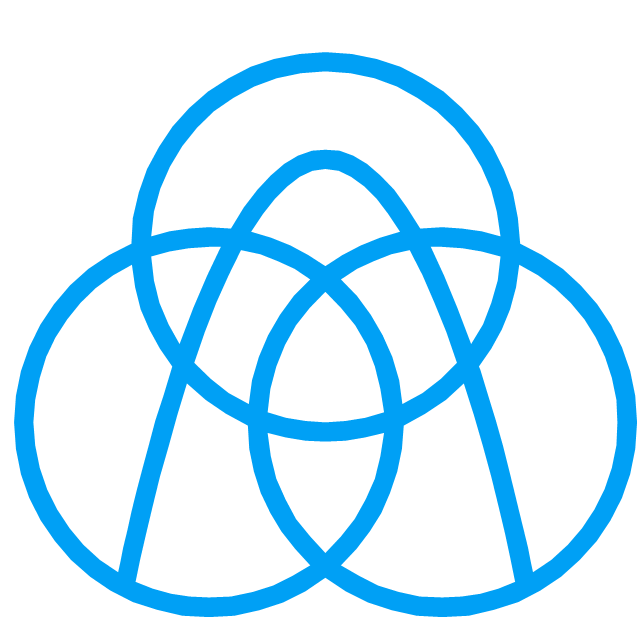 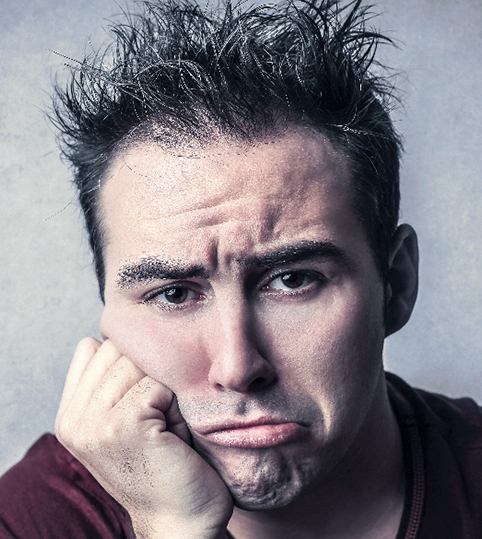 À un moment, moi aussi, je n’allais pas bien du tout !



Je n’allais pas bien du tout quand ...

Ce qui m’a aidé, c’est ...
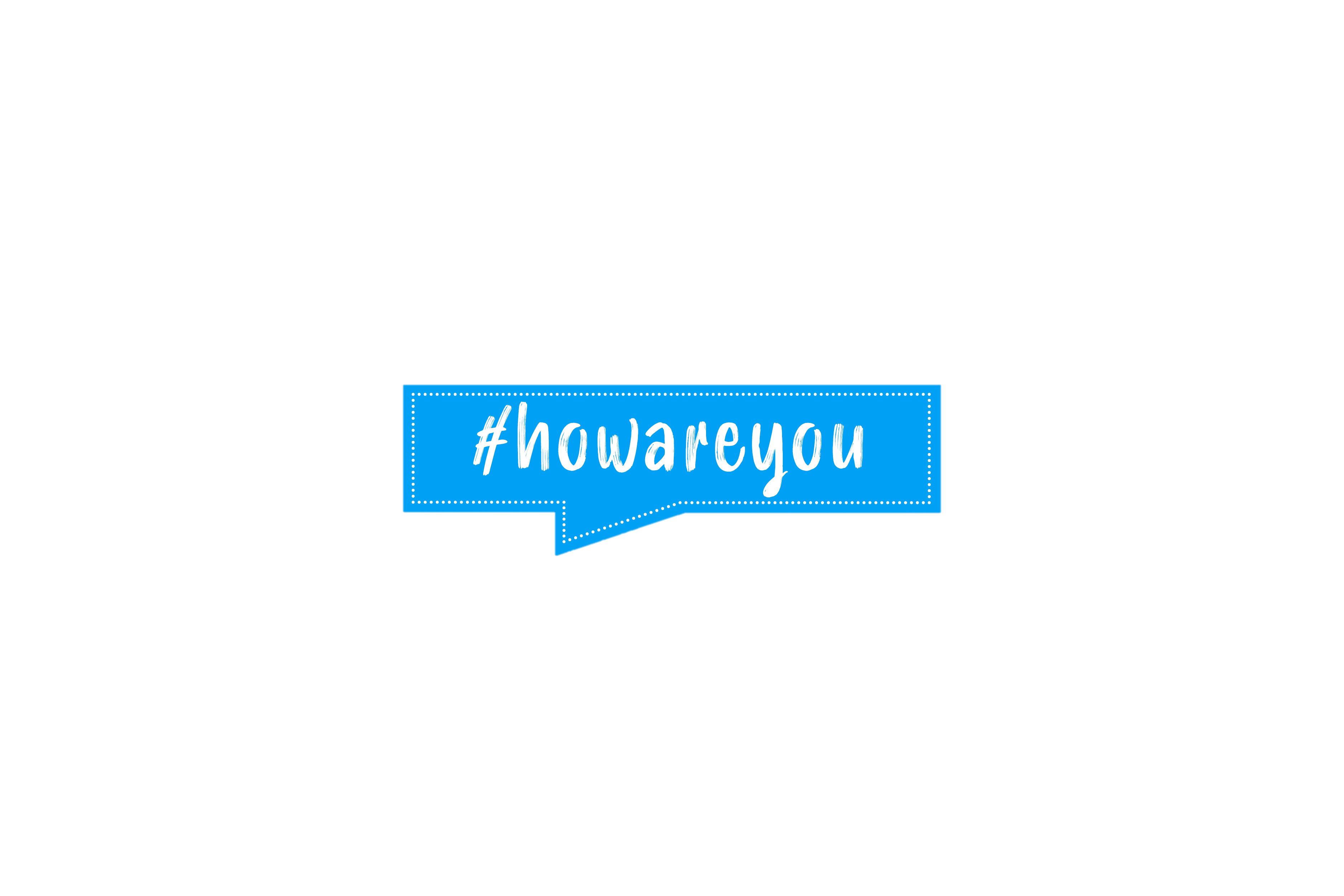 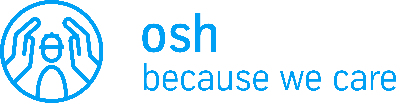 Cela ne prend pas beaucoup de temps...

2 à 3 minutes de brève entame pour les discussions d’équipe et les réunions
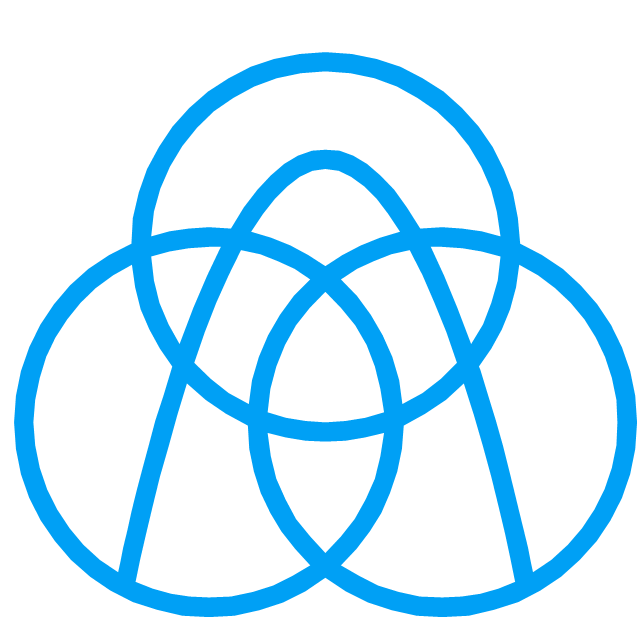